ROLA MUZYKI W FILMIE
WŁADCA PIERŚCIENI
Cz. 1 Drużyna pierścienia (2001)
Cz. 2 Dwie wieże (2002)
Cz. 3 Powrót króla (2003)
Reż. Peter Jackson
Muz. Howard Shore
Filmy na podstawie powieści J. R. R. Tolkiena
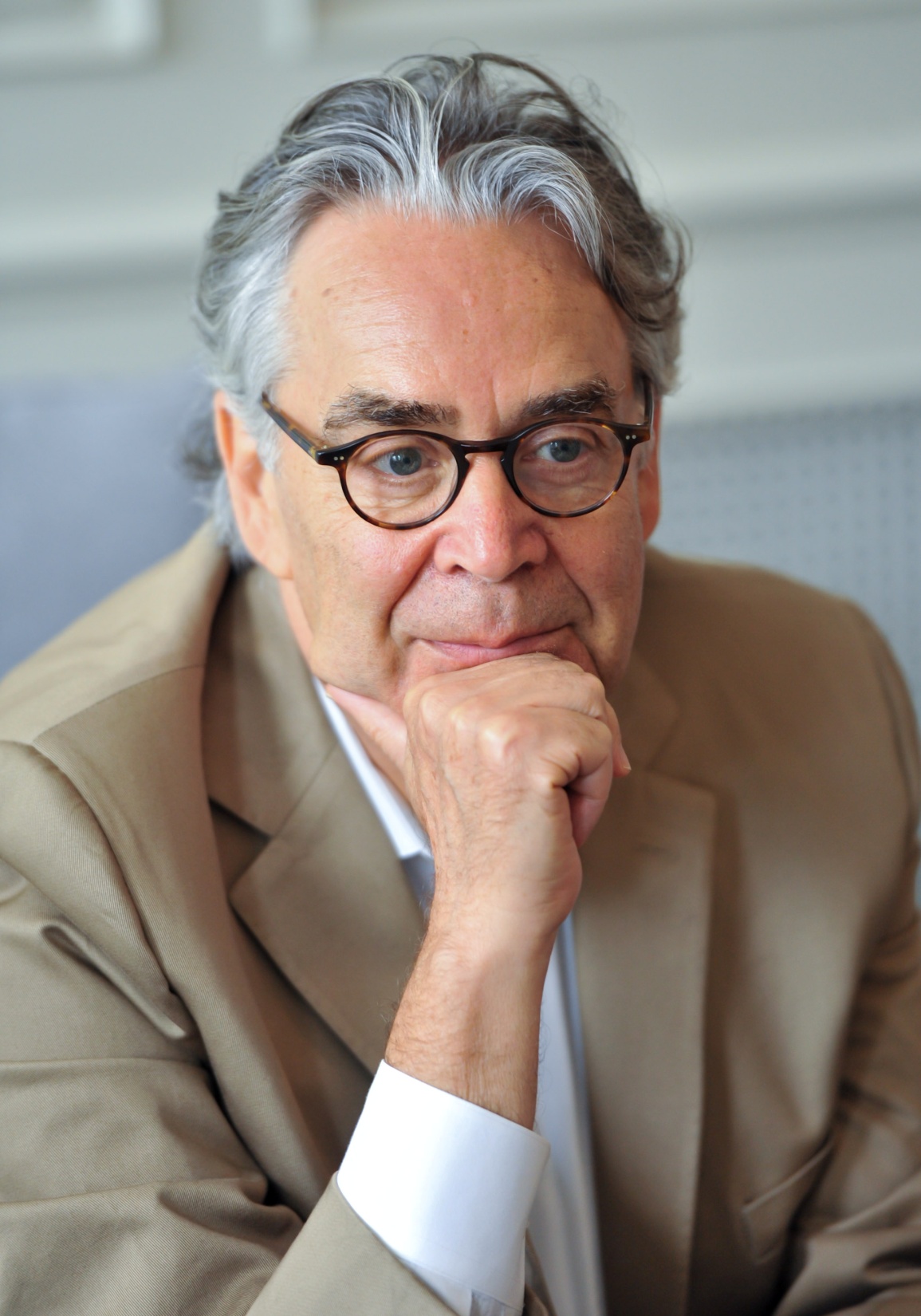 Howard Shore
ELEMENTY WARSTWY DŹWIĘKOWEJ FILMU
Muzyka
Efekty akustyczne
Dialogi mówione
[Cisza]
CECHY MUZYKI FILMOWEJ
Podporządkowanie treści filmu
Fragmentaryczność
Brak określonej formy
FUNKCJE MUZYKI W FILMIE
Wprowadza w atmosferę filmu (określonego miejsca, okresu historycznego itp.)
Wyraża emocje i uczucia bohaterów
Komentuje i interpretuje wydarzenia
Przekazuje dodatkowe treści
Zapewnia ciągłość pomiędzy ujęciami
STOSUNEK MUZYKI DOŚWIATA PRZEDSTAWIONEGO
Muzyka diegetyczna
– ma swoje źródło w świecie przedstawionym – jest słyszana przez bohaterów filmu

Muzyka niediegetyczna
 – nie ma swjego źródła w świecie przedstawionym
 – nie jest słyszana przez bohaterów filmu
 – stanowi autorski komentarz kompozytora
MOTYWY PRZEWODNIE
Motywy muzyczne związane z danym miejscem, przedmiotem, bohaterem bądź ideą
Wielokrotnie powtarzane w ramach filmu
Mogą pojawiać się w różnych wariantach w zależności od sytuacji dramatycznej